Neutrino Oscillation and LBNL
Dan Dwyer
Snowmass @ LBNL
17 Sep. 2021
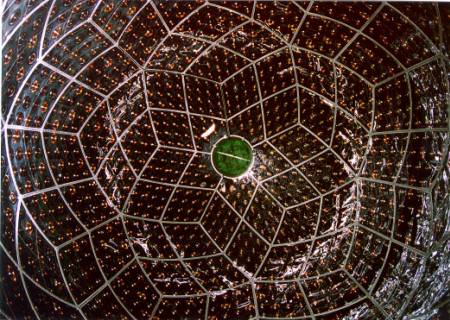 LBNL: Strong Track Record in Neutrino Oscillation Physics (1990-2020)
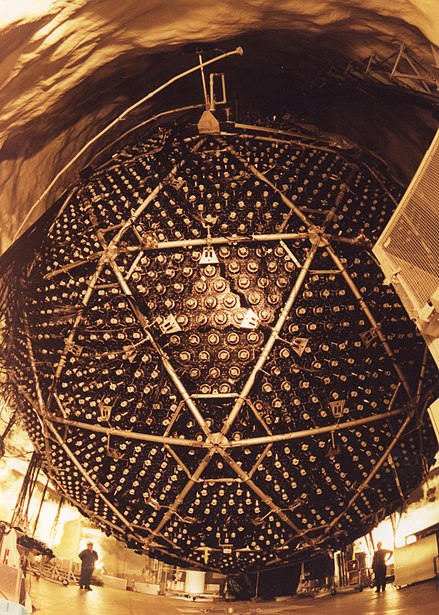 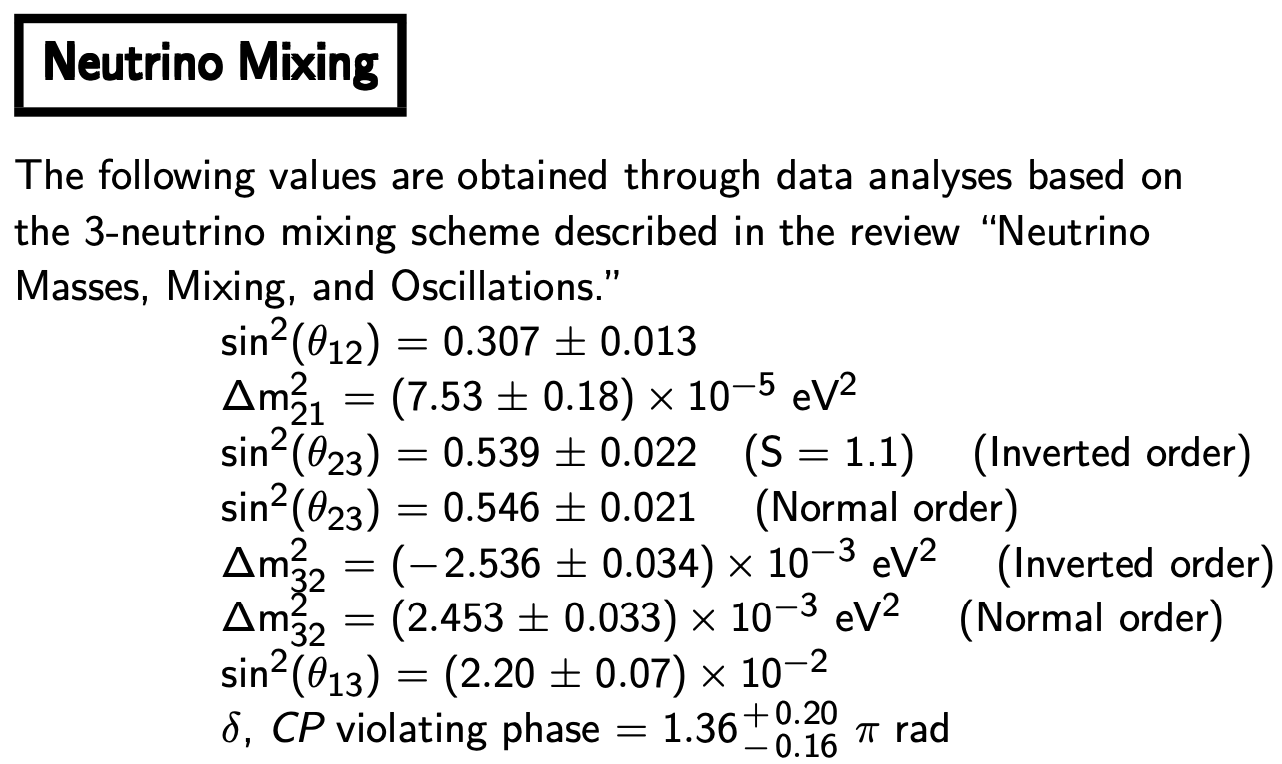 P.A. Zyla et al. (Particle Data Group), 
Prog. Theor. Exp. Phys. 2020, 083C01 (2020) and 2021 update
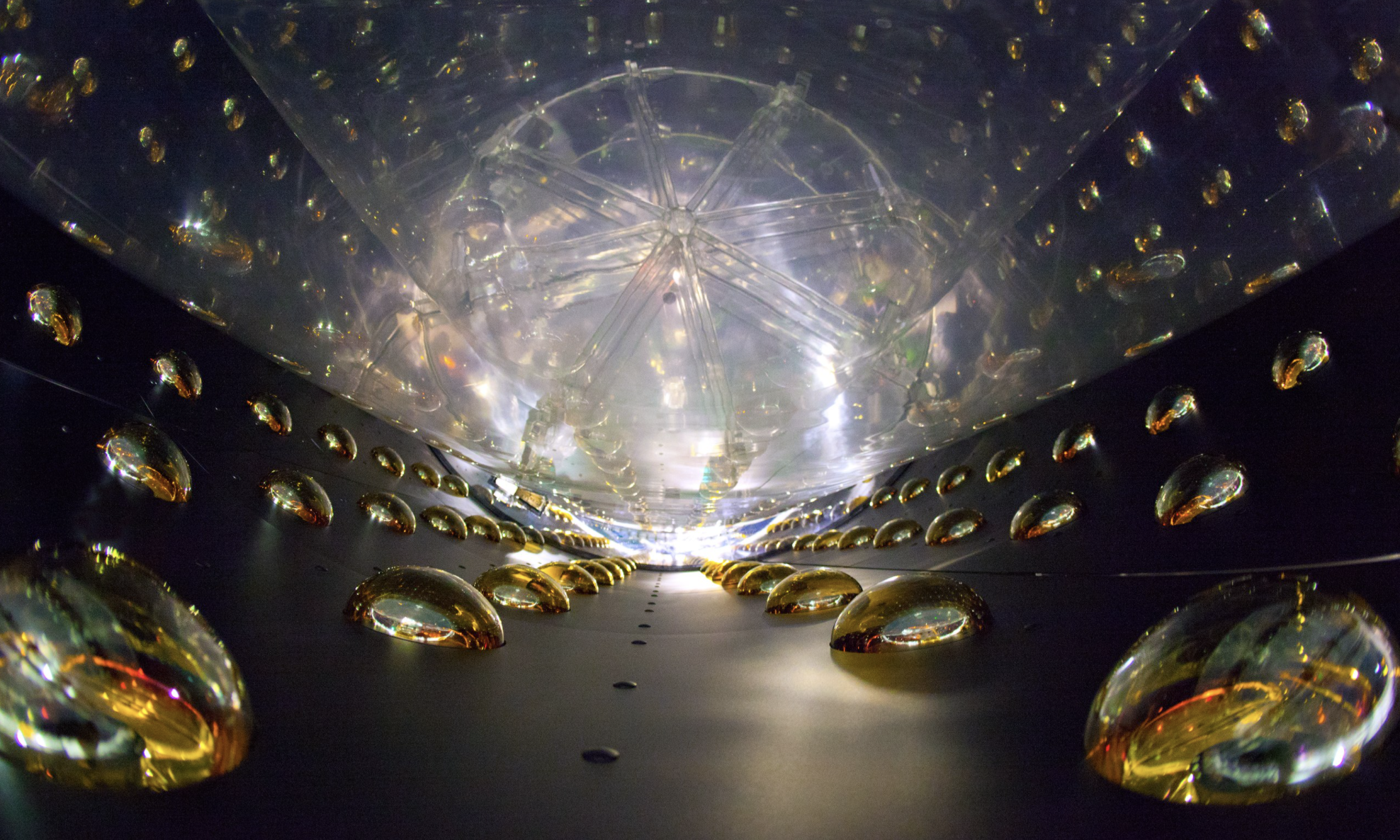 Leading 
Measurements:
SNO, SuperK
KamLAND
T2K, NOvA, IceCUBE
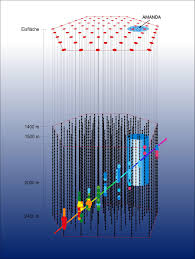 Daya Bay, T2K, NOvA
Daya Bay
T2K, NOvA
2
17 Sep. 2021
D. Dwyer | Neutrino Oscillation at LBNL
Upcoming Neutrino Oscillation Measurements: 2020-2030
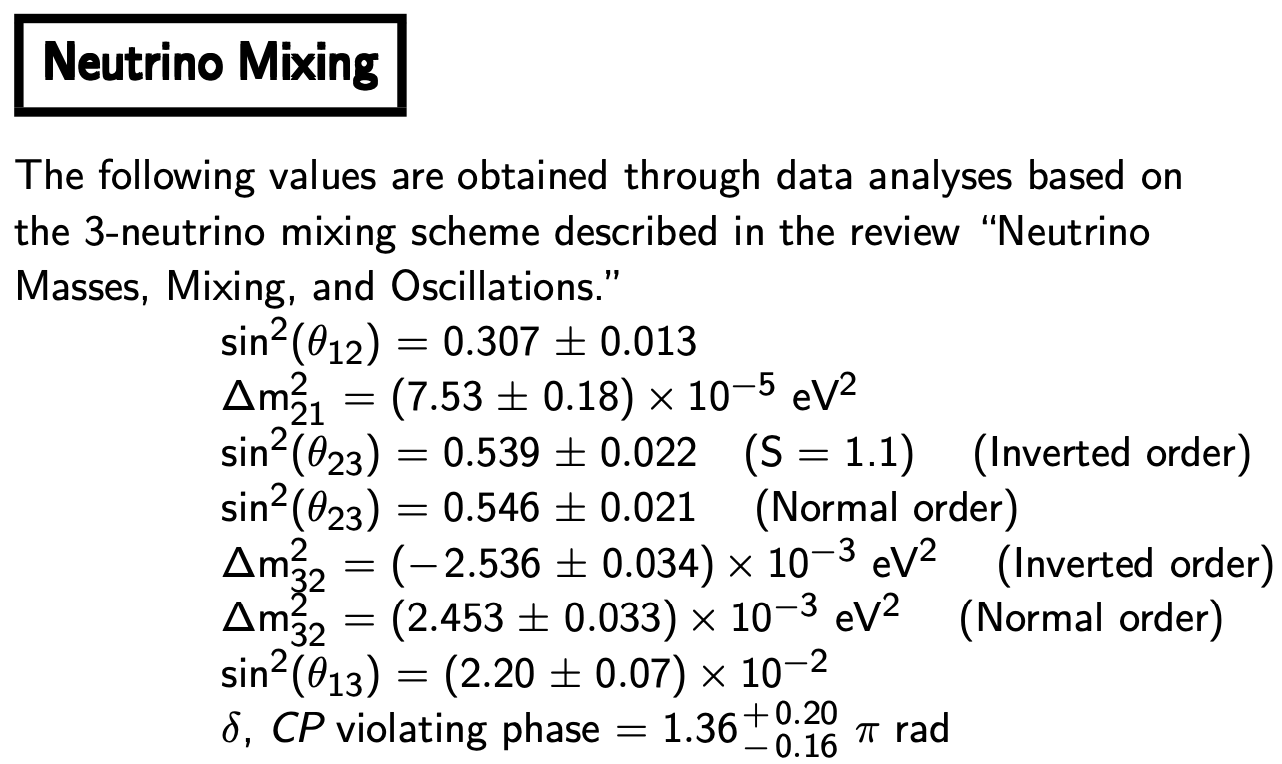 P.A. Zyla et al. (Particle Data Group), 
Prog. Theor. Exp. Phys. 2020, 083C01 (2020) and 2021 update
Upcoming 
Measurements:
Mass Ordering:
T2K, NOvA, JUNO, T2K-II, 
IceCUBE upgrade, DUNE
Search for CP-Violation:
T2K, NOvA, T2K-II, DUNE
3
17 Sep. 2021
D. Dwyer | Neutrino Oscillation at LBNL
DUNE: Focus of DOE-HEP Neutrino Program for next decade+
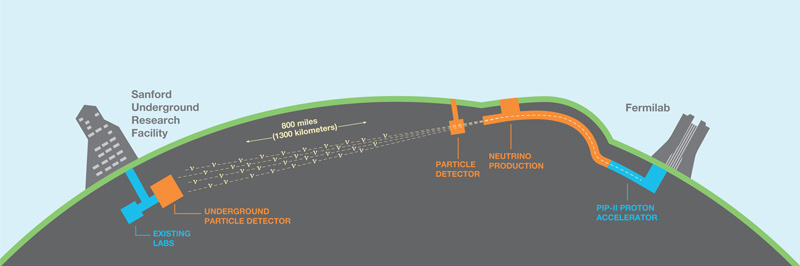 DUNE Physics:

 Accelerator Neutrinos:
  - Search for CP Violation
  - Mass Ordering
  - Precision Mass and Mixing
 Supernova Neutrino Bursts
 Baryon Number Violation
 BSM Searches

LBNL Leadership:
 - Near and Far Detector Electronics
 - Near Detector LArTPC Coordination  
 - Near Site Engineering
Headline 
measurements
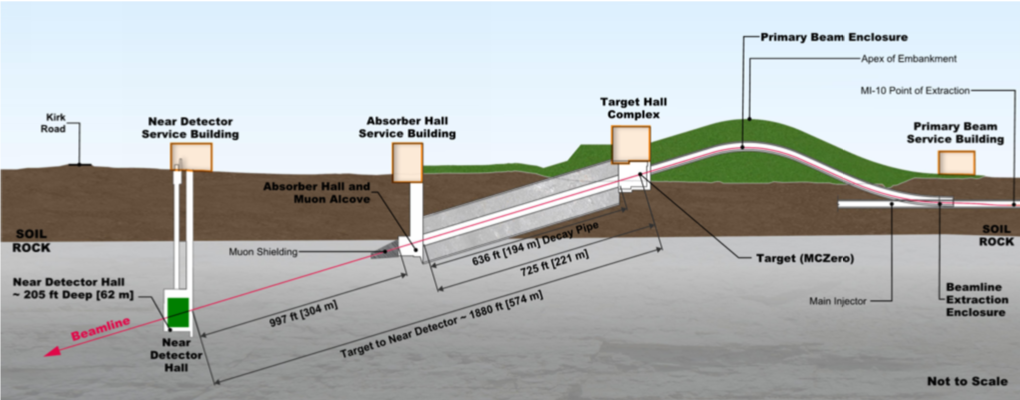 4
17 Sep. 2021
D. Dwyer | Neutrino Oscillation at LBNL
Oscillation Sensitivities: DUNE and Hyper-K
From the HyperKamiokande Design Report
arXiv:1805.04163
From the DUNE Conceptual Design Report
arXiv:2002.03005
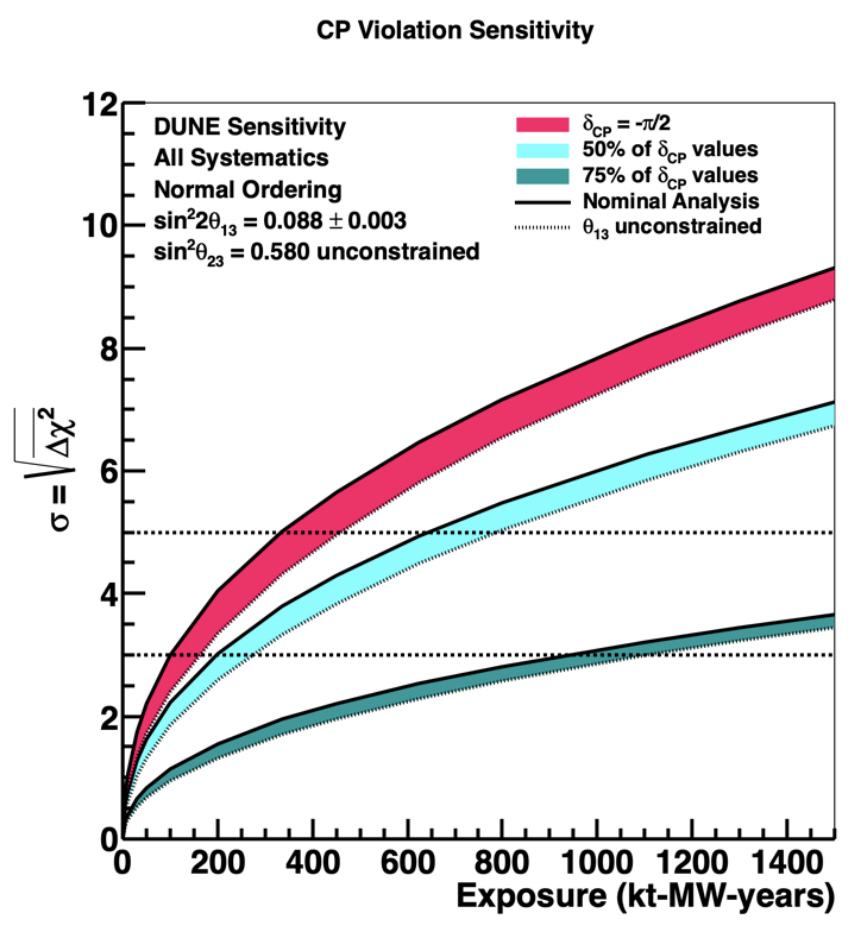 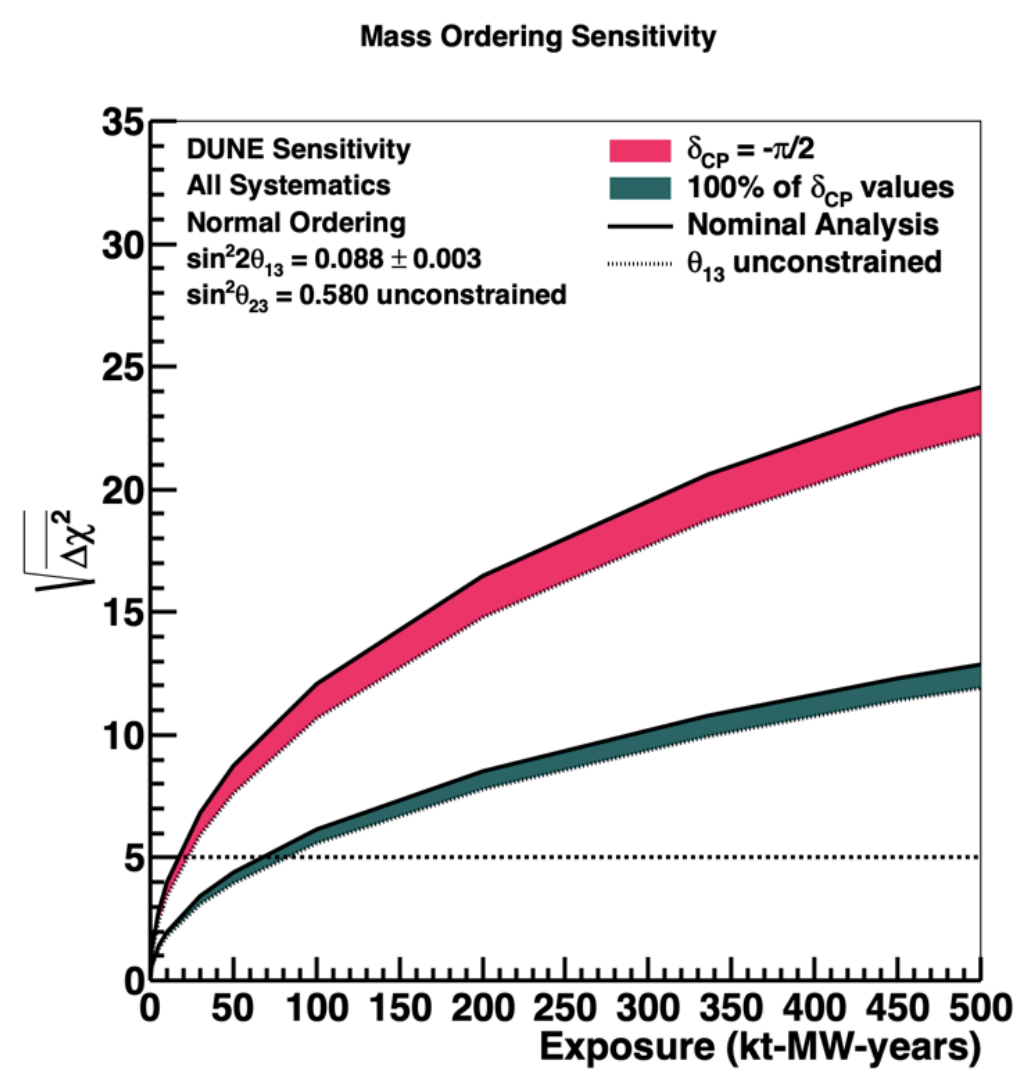 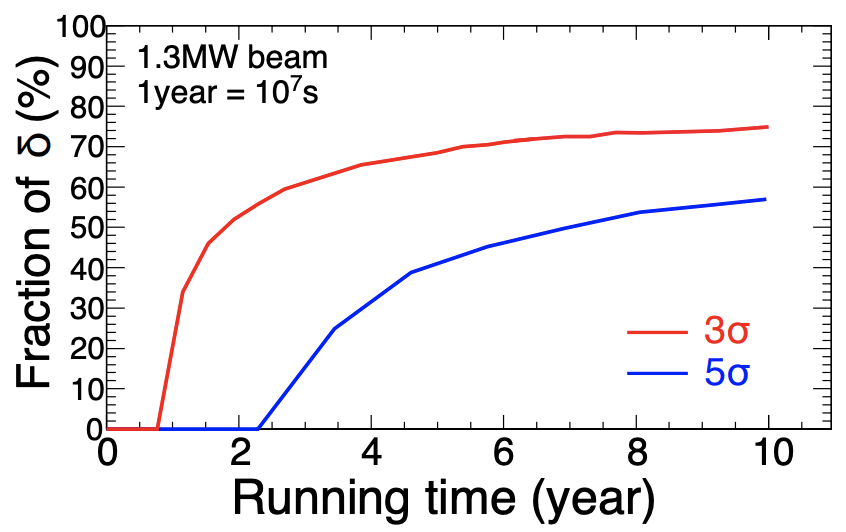 and precision oscillation targets:

   - Δm232: ~1%
   - θ23: ~1%
   - θ13: ~6%
and precision oscillation targets:

   - Δm232: ~1%
   - θ23: ~2%
5
17 Sep. 2021
D. Dwyer | Neutrino Oscillation at LBNL
Looking Ahead
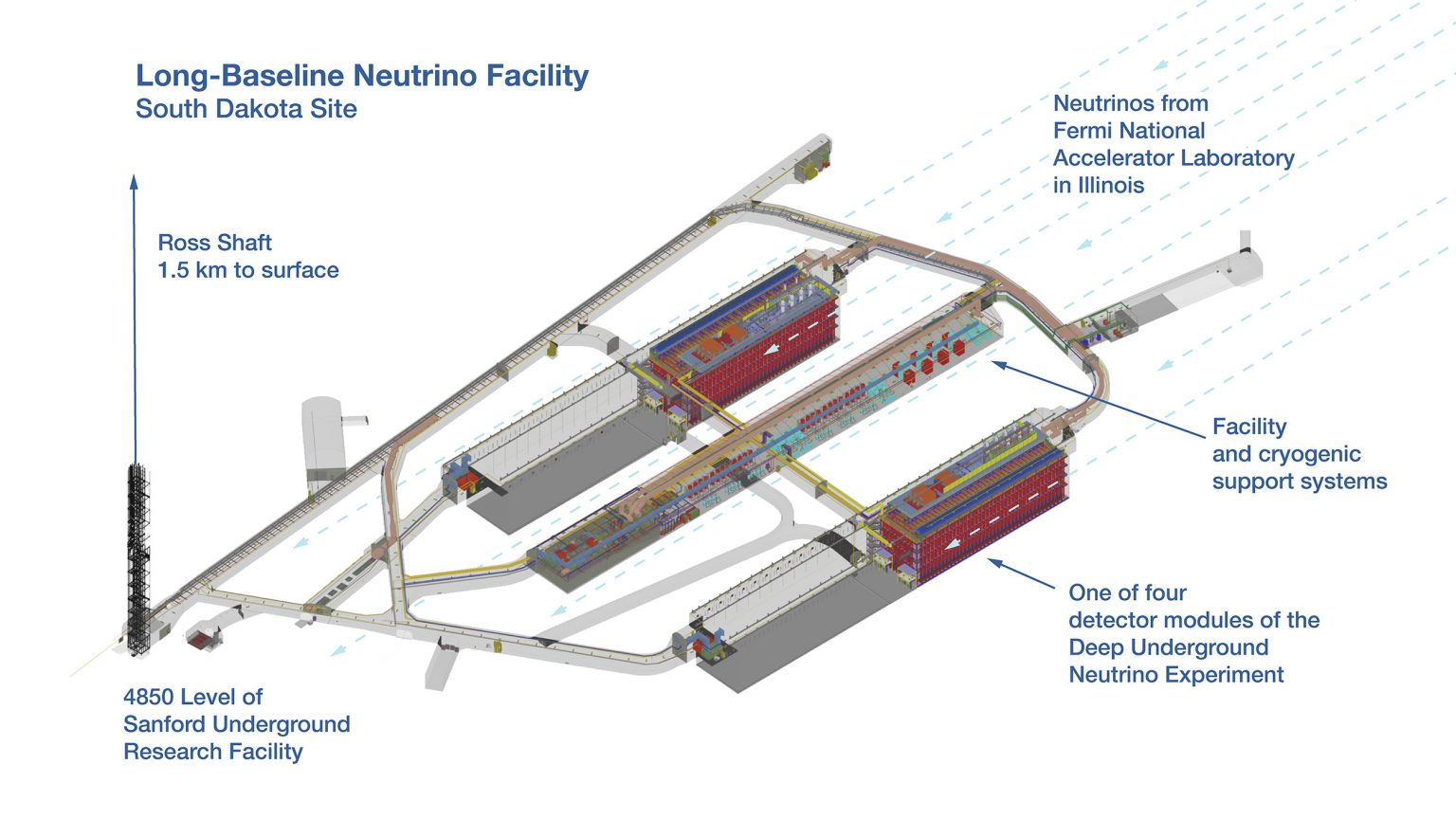 Opportunities:

- DUNE project includes 
  two Far Detectors

- Two additional cavities 
   (>10k m3 each) will be excavated

- Laying the groundwork to make 
  use of this valuable underground 
  detector space.
 

General Theme:
 - Currently pursuing 
   detector R&D for 
   novel, scalable, 
   neutrino detectors.
6
17 Sep. 2021
D. Dwyer | Neutrino Oscillation at LBNL
Raw 3D cosmic ray images from 
Prototype ArgonCube LArTPC module
Prototype LArTPC
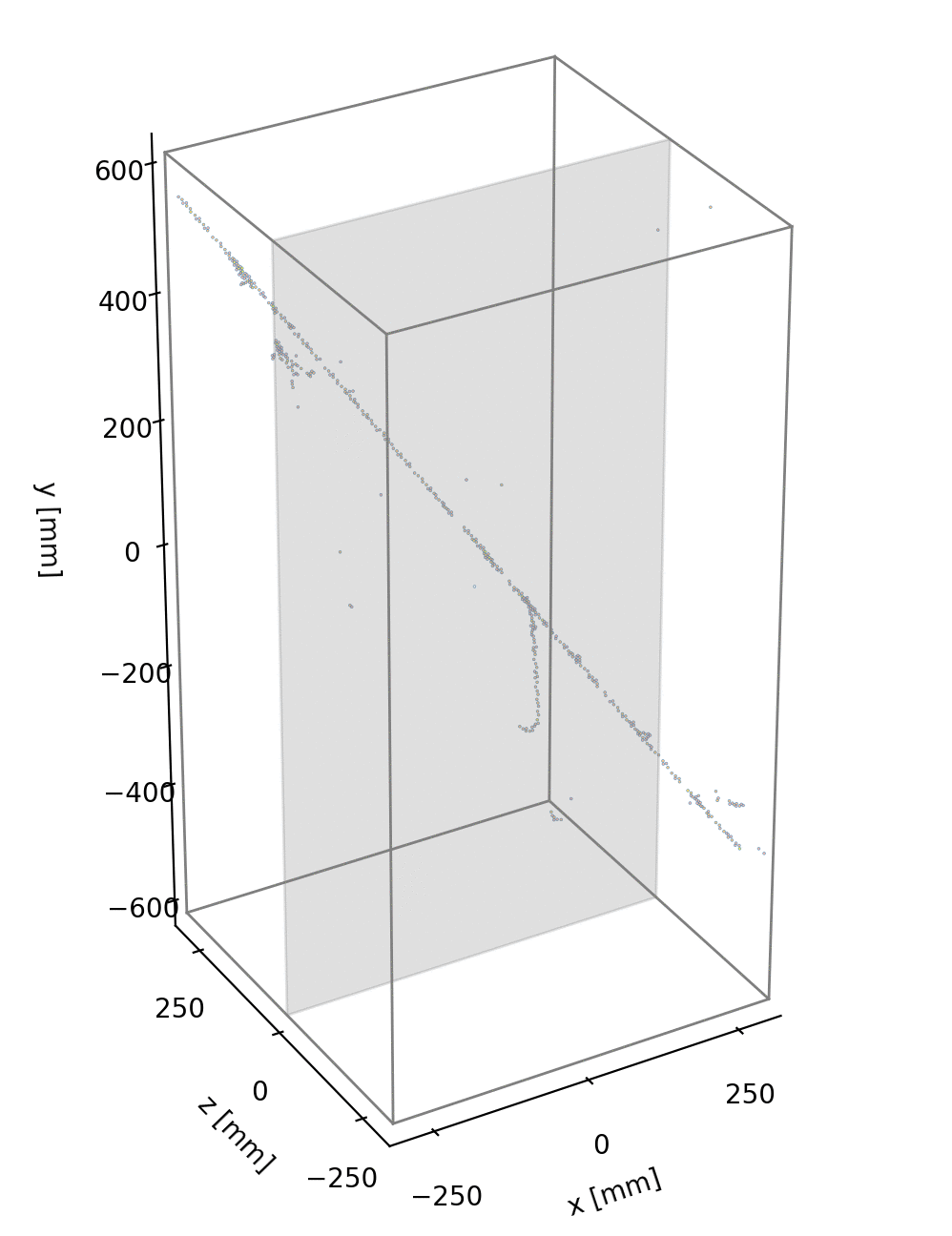 LArPix-v2 ASIC
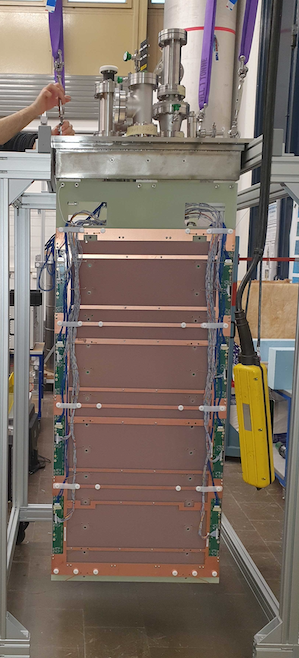 Scalable Pixelated TPCs
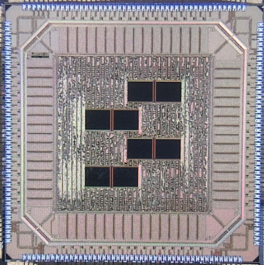 LArPix:

   - Scalable pixelated charge readout system for LArTPCs
   - Low-noise, ultra-low power, cryogenic compatible
   - Leverages commercial partners for scalable production
   - Complete detector system: anode tile, pixel chips, 
      cabling, warm readout, DAQ software
   - Conceived, designed, executed at LBNL

Progress:

   - Demonstrated commercial production, 
     scalability to O(100k) channels:
   - Provided 4-mm-scale granularity 
     in a ton-scale LArTPC
   - Selected as default technology for 
      the DUNE Near Detector LArTPC

Future Plans:

 - Establish & demonstrate scalability upwards of 10 ktons
 - Target deployment in a future DUNE Far Detector cavity
LArPix-v2 Pixel Tile
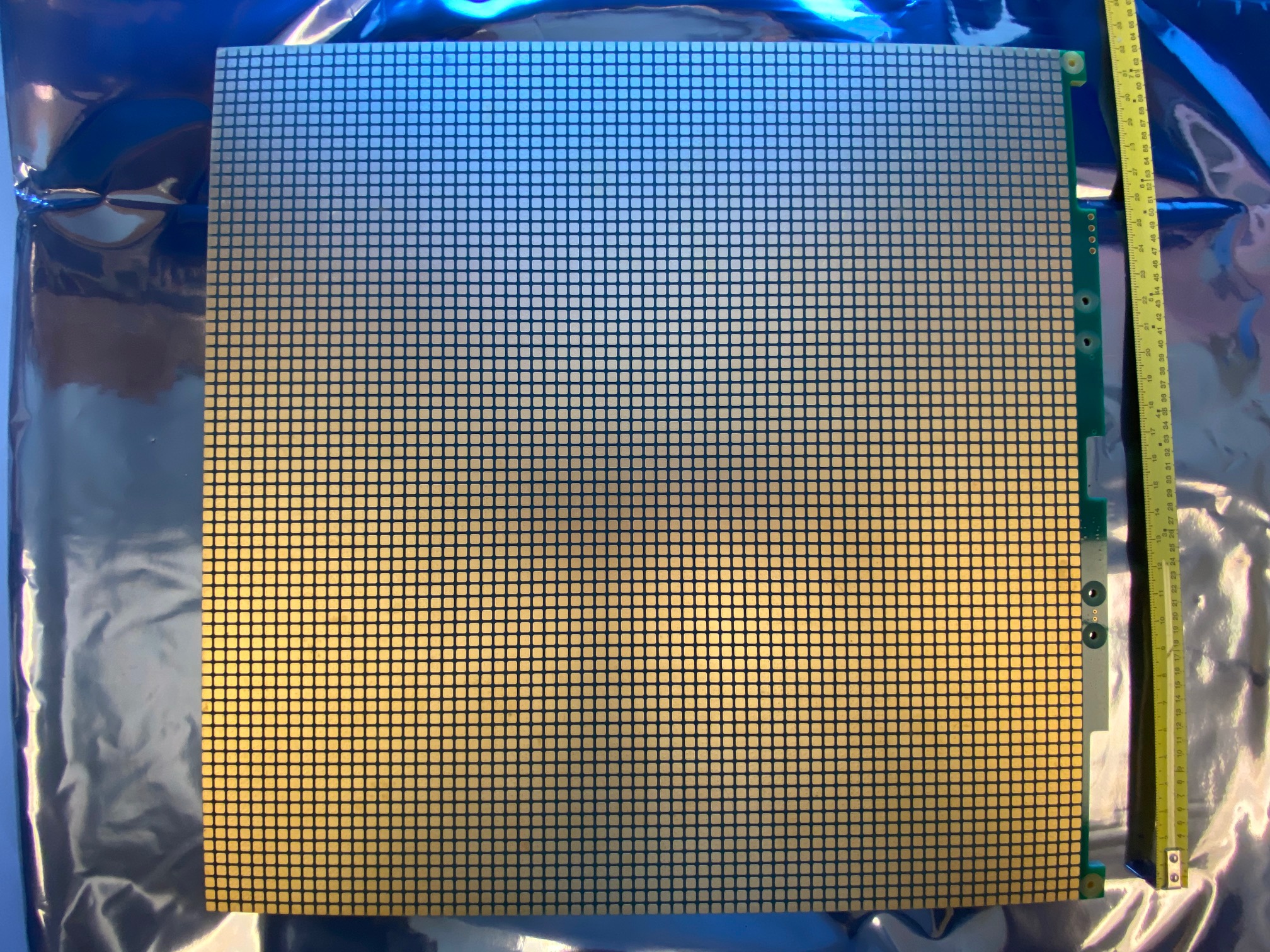 Prototype pixel anode
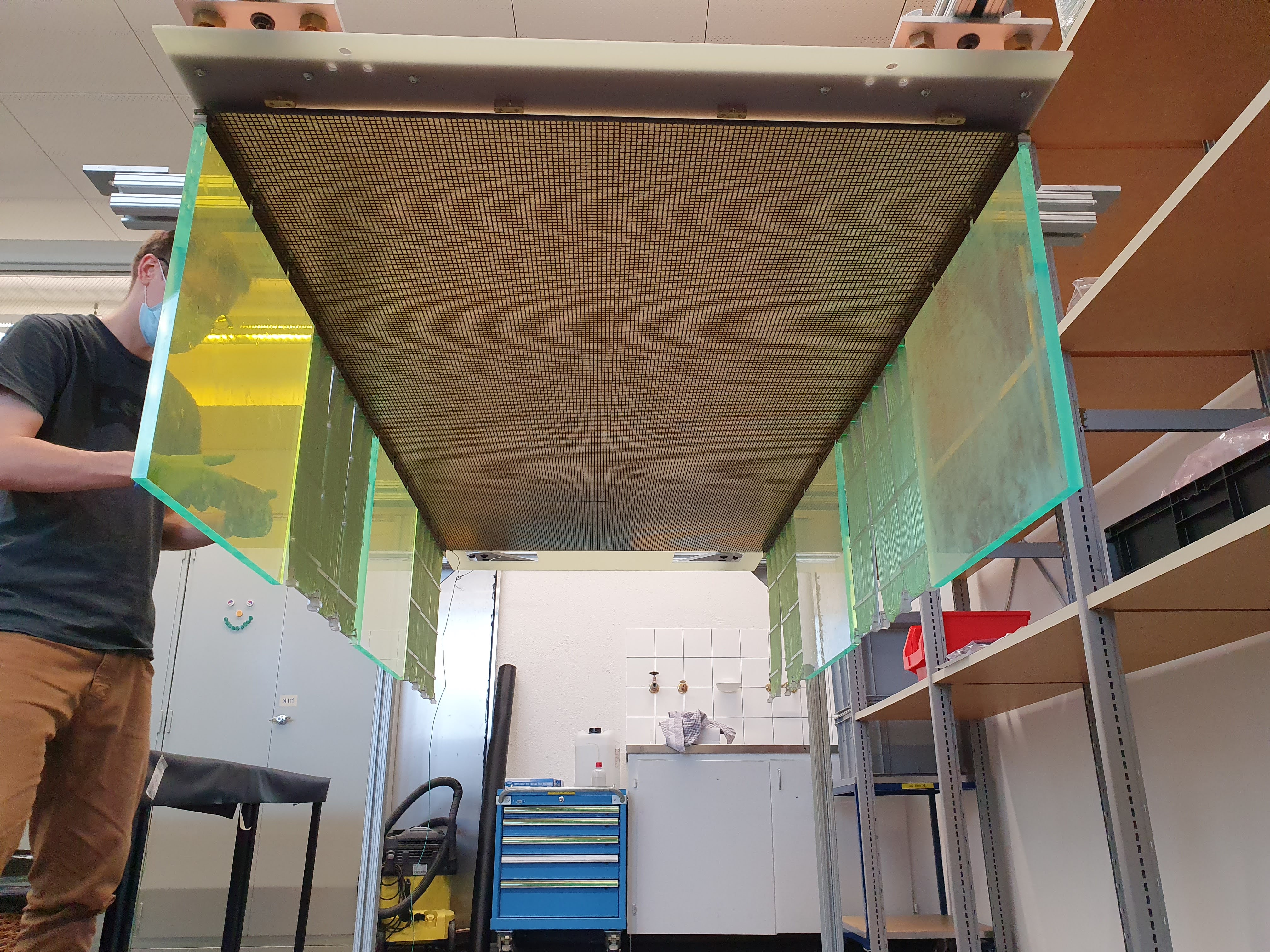 7
17 Sep. 2021
D. Dwyer | Neutrino Oscillation at LBNL
LightPix Concept: 
Replace charge-collecting pixels with SiPMs
to provide highly-granular, scalable photodetector
Scalable Photon Detection: LightPix
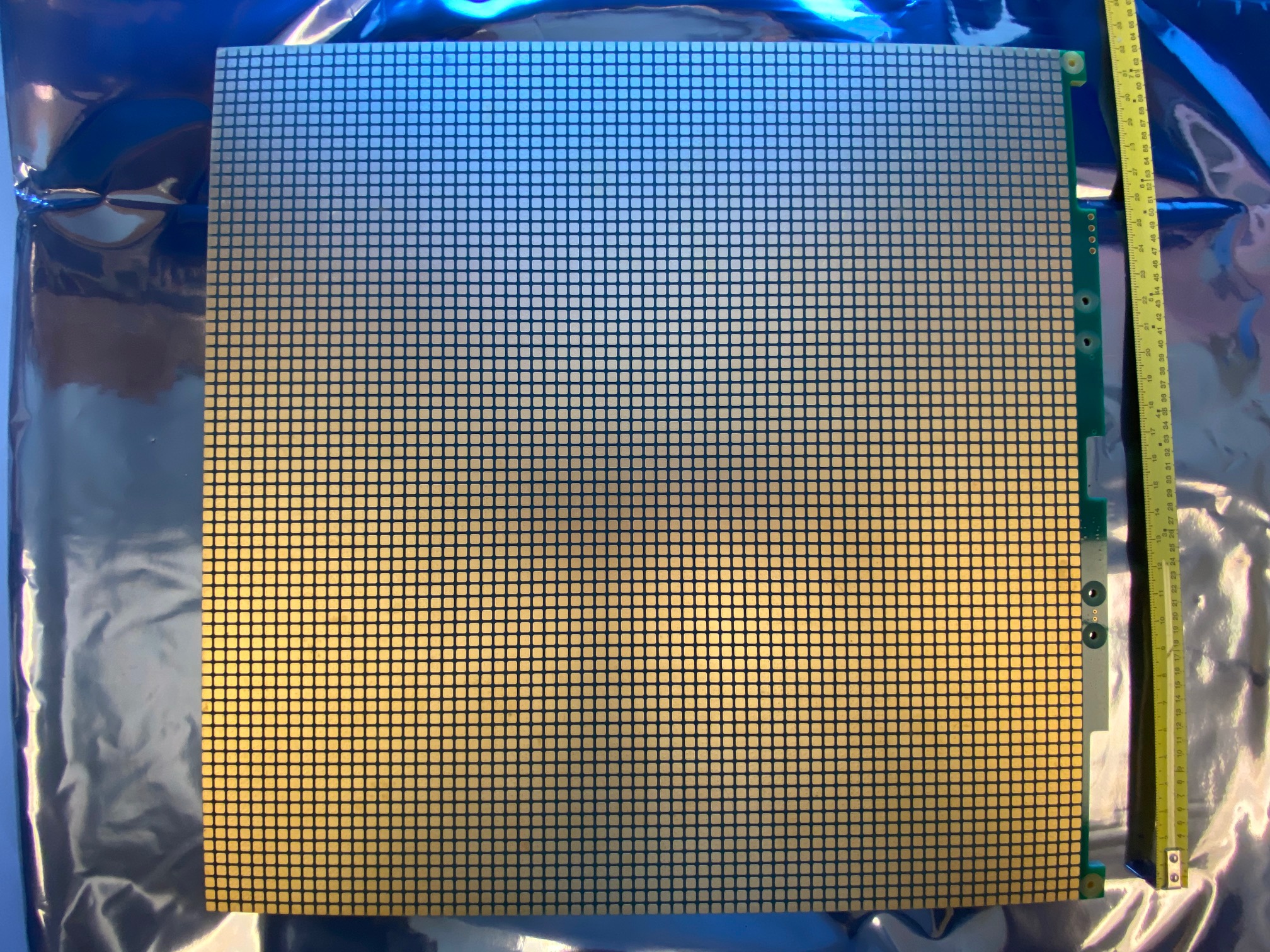 LightPix:

   - Adapt LArPix system to provide scalable readout for many (e.g. >106) Silicon Photomultipliers 
   - Provide a path for highly-granular photodetection systems for very large detectors

Progress:

   - Designed and produced a prototype ASIC, supported by LBNL LDRD
   - Demonstrated single photoelectron detection with SiPM test parts

Future Plans:

 - Demonstrate LightPix technology, and 
   pursue application within the DUNE program
 - Explore applications for future very large 
   optical neutrino detectors
Prototype LightPix ASIC
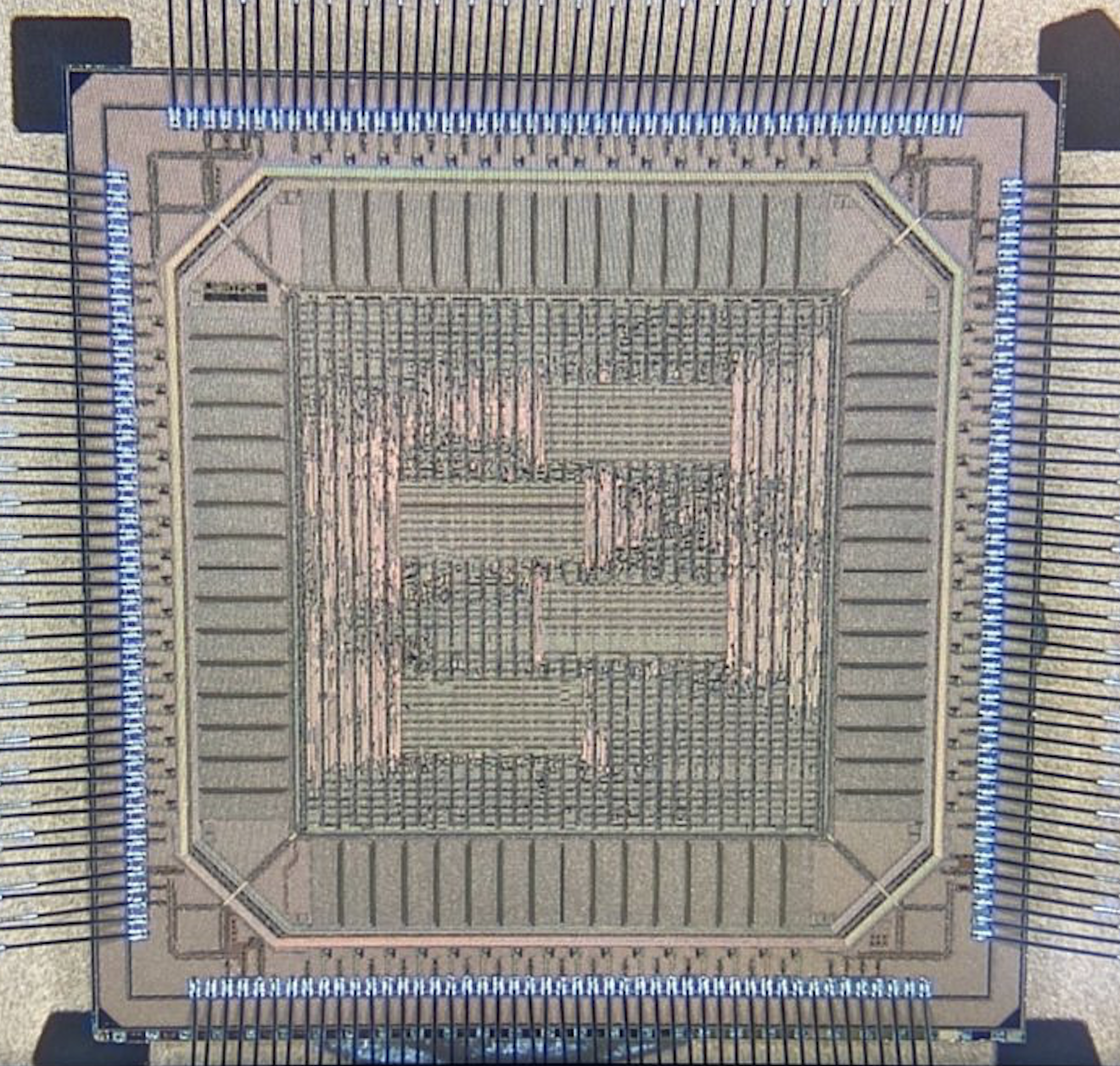 Single photoelectrons observed in bench tests
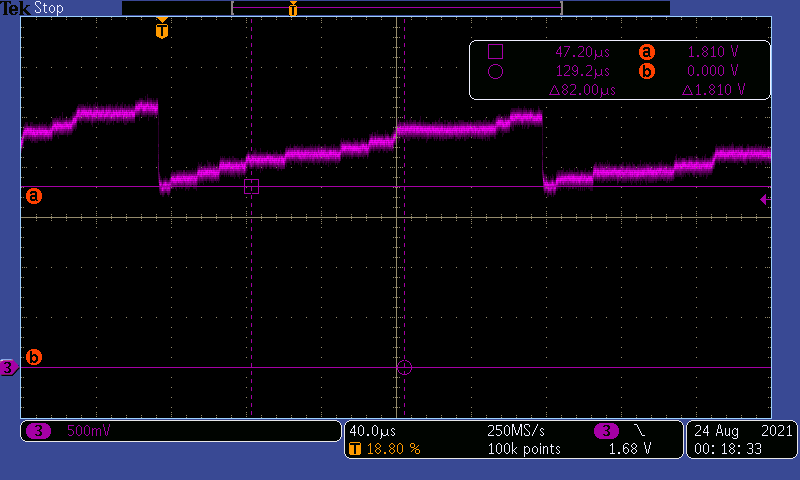 8
17 Sep. 2021
D. Dwyer | Neutrino Oscillation at LBNL
G. Orebi-Gann
THEIA Concept
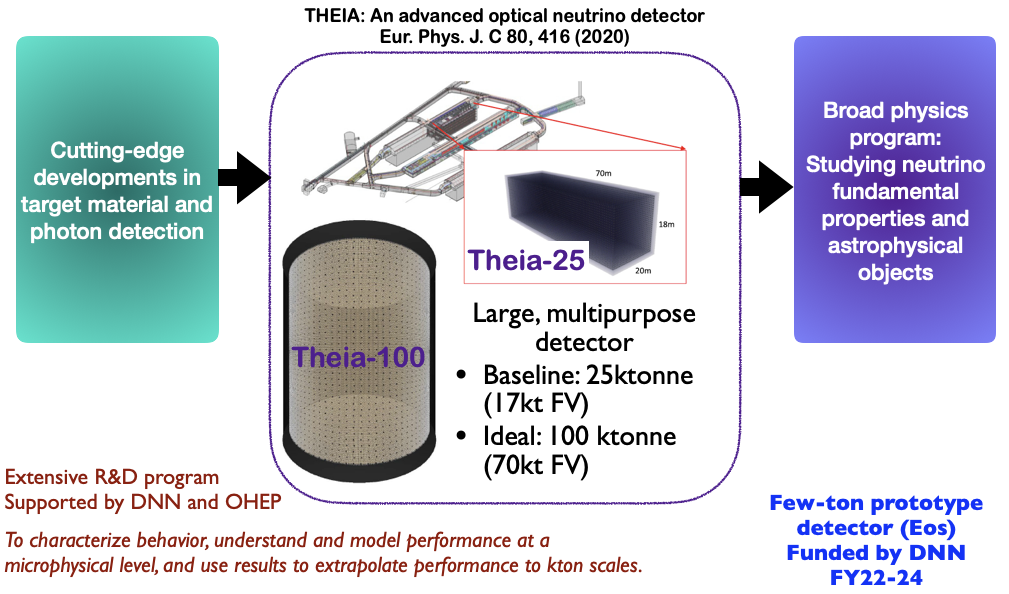 9
17 Sep. 2021
D. Dwyer | Neutrino Oscillation at LBNL
G. Orebi-Gann
Physics at THEIA
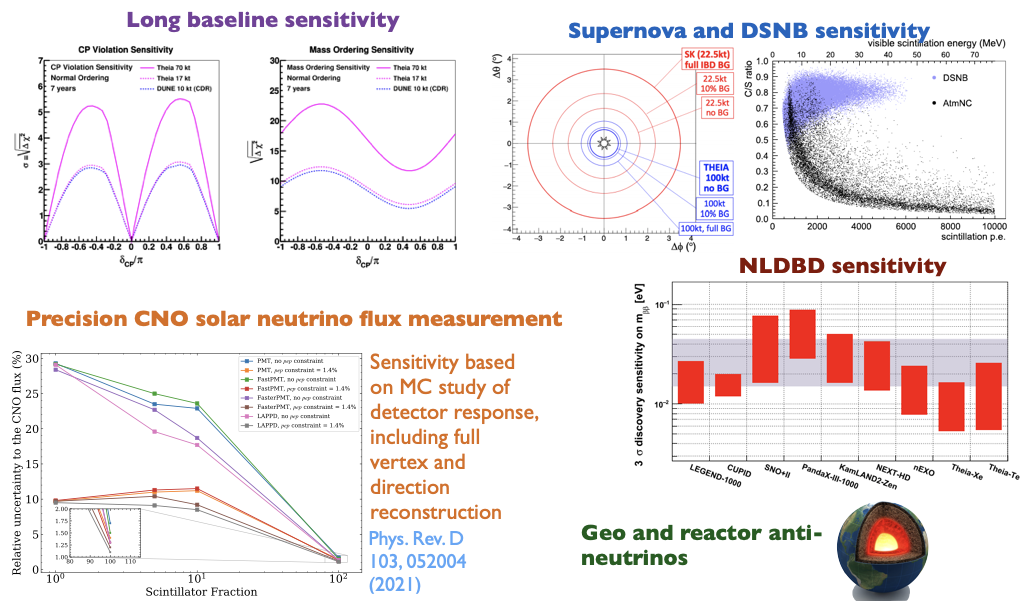 10
17 Sep. 2021
D. Dwyer | Neutrino Oscillation at LBNL
G. Orebi-Gann
THEIA R&D program at LBNL
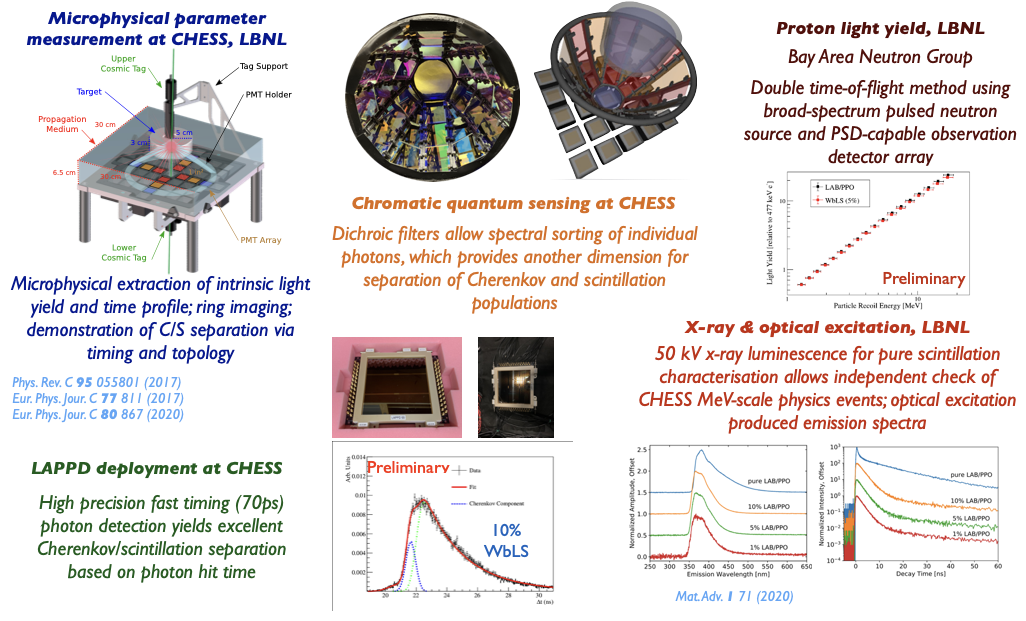 11
17 Sep. 2021
D. Dwyer | Neutrino Oscillation at LBNL
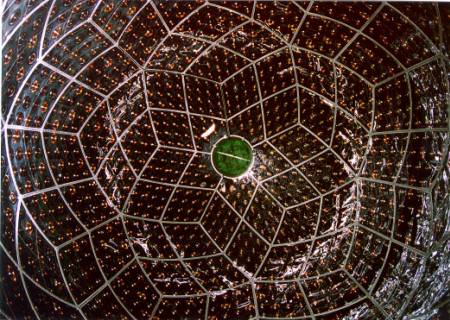 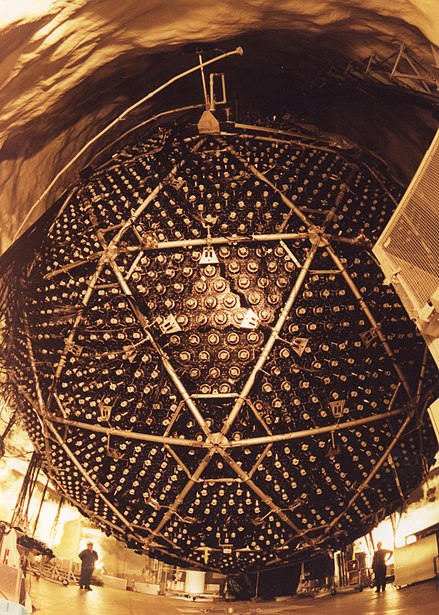 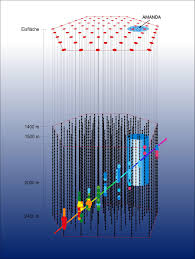 Neutrino Oscillation at LBNL: Summary
Strong track record in Neutrino Oscillation physics
     - SNO, KamLAND, IceCUBE, Daya Bay

 Near-term picture
     - DUNE will be the centerpiece of the DOE-HEP Neutrino 
        program through at least 2030
     - LBNL has significant roles in DUNE electronics
       and Near Detector engineering

 Looking ahead
      - LBNL teams focusing on detector R&D to enable the 
        next generation of very large neutrino detectors

          - Scalable, highly-granular charge and light detector 
             systems at the >10k m3-scale

          - Leveraging novel materials and technologies to expand
            the underground neutrino physics program
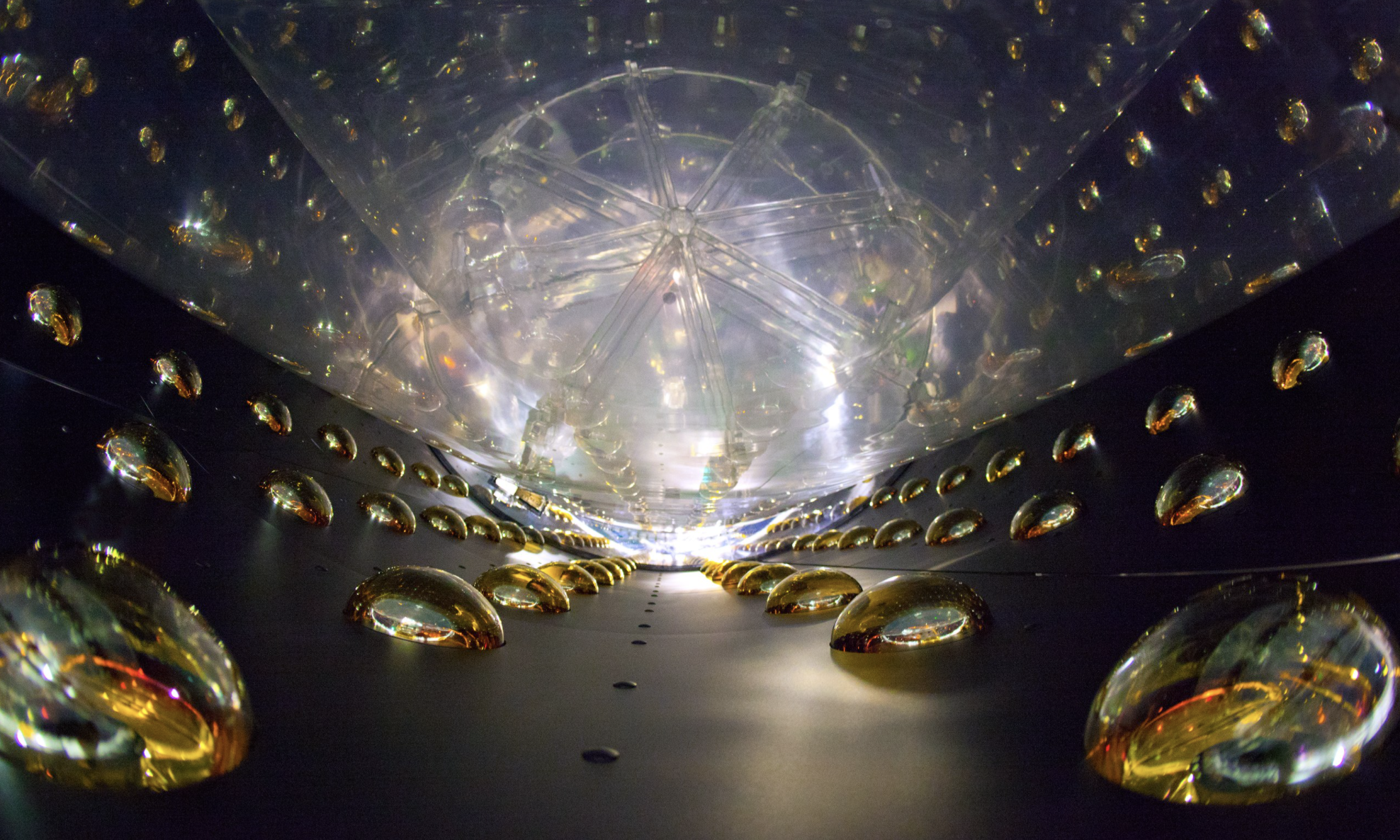 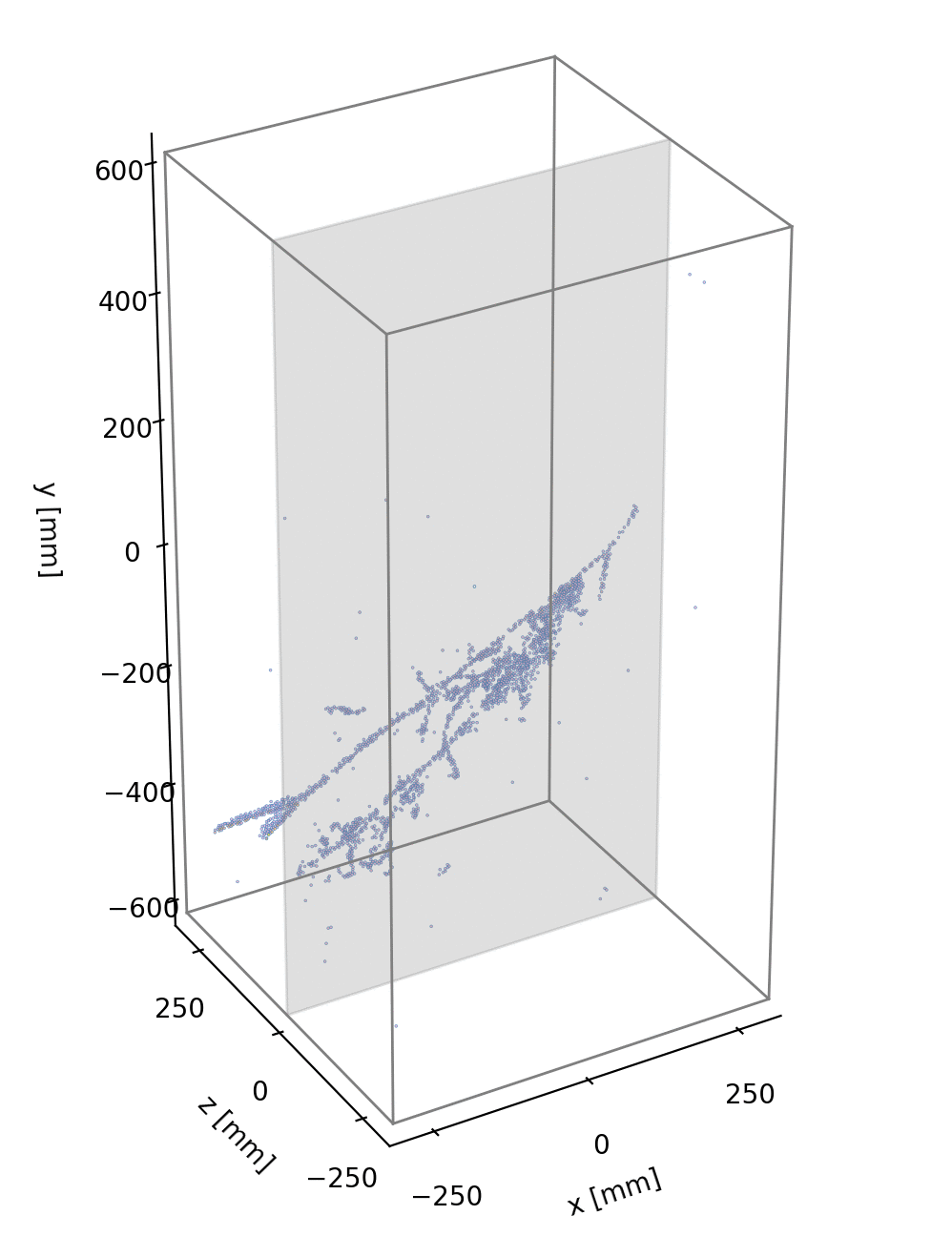 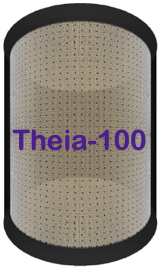 12
17 Sep. 2021
D. Dwyer | Neutrino Oscillation at LBNL